FFTs Using FFTW and FFTE Libraries
Aleksandar Jović

Institute of Physics Belgrade, Serbia
Scientific Computing Laboratory 
ajovic@ipb.ac.rs
The HP-SEE initiative is co-funded by the European Commission under the FP7 Research Infrastructures contract no. 261499
Overview
Introduction

FFT algorithms and FFT libraries

FFTE library
Overview of mostly used subroutines 
 tests, compiling and running (serial, OPENMP, MPI, MPI+OPENMP)

FFTW library
Overview of mostly used subroutines 
 tests, compiling and running (serial, OPENMP, MPI, MPI+OPENMP)
<Event> – <Place> <Date (DD-Month-YYYY)					2
Introduction
The Discrete Fourier Transform (DFT) plays an important role in many scientific and technical applications, including time series and waveform analysis, solutions to linear partial differential equations, convolution, digital signal processing, and image filtering.
    DFT :

Where

IDFT:

A fast Fourier transform (FFT) is an efficient algorithm to compute DFT and its inverse
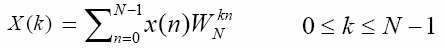 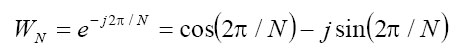 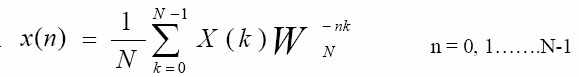 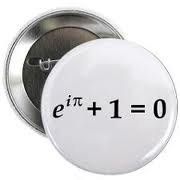 <Event> – <Place> <Date (DD-Month-YYYY)>					3
FFT
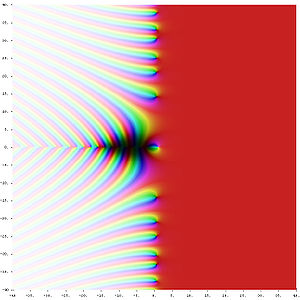 FFT algorithms
 Cooley–Tukey algorithm
 Prime-factor FFT algorithm (PFA)
 Bruun's FFT algorithm
 Rader's FFT algorithm
Bluestein's FFT algorithm
Odlyzko–Schönhage algorithm        

FFT libraries
 FFTW http://www.fftw.org/
 P3DFFT 
 FFTPACK 
 ACML
 GSL
 ESSL
..........
FFTE  http://www.ffte.jp/
<Event> – <Place> <Date (DD-Month-YYYY)>					4
FFTE library
FFTE (“Fastest Fourier Transform in the East”,)  has been developed by Daisuke Takahashi of Tsukuba, Center for Computational Sciences, Graduate School of Systems and Information Engineering University of Tsukuba, Japan.
 The name FFTE, which is an acronym for “Fastest Fourier Transform in the East”, is more of a tribute to FFTW than a signal of any serious attempt to offer a production-ready library to rival FFTW (even though FFTE has been observed to slightly outperform FFTW on very large FFTs).
 FFTE is a FORTRAN (77 and 90) subroutine library for computing the FFT in one or more dimensions.
 FFTE supports radix 2, 3, and 5 Discrete Fourier Transforms (DFTs), including optimized routines for radix-8, and has pure MPI and hybrid MPI+OpenMP.  
More about these algorithms can be found in the FAST FOURIER TRANSFORM ALGORITHMS WITH APPLICATION
FFTE is open source, but FFTE comes with little documentation, and it is necessary to examine the source code in order to use it  !!!!!!!
<Event> – <Place> <Date (DD-Month-YYYY)>					5
FFTE library
http://www.ffte.jp/

Extract file with  tar xvzf  ffte-5.0.tgz
[ajovic@int1 ~]$ cd ffte-5.0
 Files :
 zfft1d.f, zfft2d.f, zfft3d.f, zdfft2d.f, zdfft3d.f, fft235.f , kernel.f , mfft235.f , vzfft1d.f , vzfft2d.f, vzfft3d.f, dzfft2d.f , dzfft3d.f , param.h, readme.txt
tests/ (Test directory, serial and OPENMP)

mpi/ (MPI version directory)  
pzfft1d.f, pzfft2d.f, pzfft3d.f , pdzfft2d.f, pdzfft3d.f, pvzfft1d.f, pvzfft2d.f, pvzfft3d.f, pzdfft2d.f, pzdfft3d.f, pzfft3dv.f
tests/ (MPI, MPI+OPENMP version test directory )
<Event> – <Place> <Date (DD-Month-YYYY)>					6
ZFFT1D
ZFFT1D(A,N,IOPT,B) is 1D-COMPLEX  FFT  routine 
FORTRAN 77 + OPENMP
A(N) is comlpex input/output vector (COMPLEX*16)
B(N*2) is work/coefficient vector (COMPLEX*16)
N=2IP *3*IQ *5*IR is the length of the transforms

              	0 , for initialization the coefficients
IOPT=  -1 , for FORWARD transform
                1 , for INVERSE transform
 
IMPORTANT : Subroutines fft235.f, kernel.f and header file param.h are needed to use zfft1d.f
<Event> – <Place> <Date (DD-Month-YYYY)>					7
ZFFT2D
ZFFT2D(A,NX,NY,IOPT) is 2D-COMPLEX  FFT  routine 
FORTRAN 77 + OPENMP
A(NX*NY) is comlpex input/output vector (COMPLEX*16)
NX=2IP *3*IQ *5*IR is the length of the transforms in the X-direction
NY=2JP *3*JQ *5*JR is the length of the transforms in the Y-direction

              	0 , for initialization the coefficients
IOPT=  -1 , for FORWARD transform
                1 , for INVERSE transform
 
IMPORTANT : Subroutines fft235.f, kernel.f and header file param.h are needed to use zfft2d.f
<Event> – <Place> <Date (DD-Month-YYYY)>					8
ZFFT3D
ZFFT3D(A,NX,NY,NZ,IOPT) is 3D-COMPLEX  FFT  routine 
FORTRAN 77 + OPENMP
A(NX*NY*NZ) is comlpex input/output vector (COMPLEX*16)
NX=2IP *3*IQ *5*IR is the length of the transforms in the X-direction
NY=2JP *3*JQ *5*JR is the length of the transforms in the Y-direction
NZ=2KP *3*KQ *5*KR is the length of the transforms in the Z-direction


              	0 , for initialization the coefficients
IOPT=  -1 , for FORWARD transform
                1 , for INVERSE transform
 
IMPORTANT : Subroutines fft235.f, kernel.f and header file param.h are needed to use zfft3d.f
<Event> – <Place> <Date (DD-Month-YYYY)>					9
DZFFT2D
DZFFT2D(A,NX,NY,IOPT,B) 
2D-REAL-TO-COMPLEX  FFT  routine
FORTRAN 77 + OPENMP
A(NX,NY) is real input vector (REAL*8)
A(NX/2+1,NY) is complex output vector (COMPLEX*16)
B(NX/2+1,NY) is work/coefficient vector (COMPLEX*16)
NX=2IP *3*IQ *5*IR is the length of the transforms in the X-direction
NY=2JP *3*JQ *5*JR is the length of the transforms in the Y-direction

              	0 , for initialization the coefficients
IOPT=  -1 , for FORWARD transform
 
IMPORTANT : Subroutines fft235.f, kernel.f and header file param.h are needed to use dzfft2d.f
<Event> – <Place> <Date (DD-Month-YYYY)>					10
ZDFFT2D
ZDFFT2D(A,NX,NY,IOPT,B) 
2D-COMPLEX-TO-REAL  FFT  routine
FORTRAN 77 + OPENMP
A(NX/2+1,NY) is complex input vector (COMPLEX*16)
A(NX,NY) is real output vector (REAL*8)
B(NX/2+1,NY) is work/coefficient vector (COMPLEX*16)
NX=2IP *3*IQ *5*IR is the length of the transforms in the X-direction
NY=2JP *3*JQ *5*JR is the length of the transforms in the Y-direction

              	0 , for initialization the coefficients
IOPT=    1 , for BACKWARD transform
 
IMPORTANT : Subroutines fft235.f, kernel.f and header file param.h are needed to use zdfft2d.f
<Event> – <Place> <Date (DD-Month-YYYY)>					11
DZFFT3D
DZFFT3D(A,NX,NY,NY,IOPT,B) 
3D-REAL-TO-COMPLEX  FFT  routine
FORTRAN 77 + OPENMP
A(NX,NY,NZ) is real input vector (REAL*8)
A(NX/2+1,NY,NZ) is complex output vector (COMPLEX*16)
B(NX/2+1,NY,NZ) is work/coefficient vector (COMPLEX*16)
NX=2IP *3*IQ *5*IR is the length of the transforms in the X-direction
NY=2JP *3*JQ *5*JR is the length of the transforms in the Y-direction
NY=2KP *3*KQ *5*KR is the length of the transforms in the Z-direction

            	0 , for initialization the coefficients
IOPT=  -1 , for FORWARD transform 
IMPORTANT : Subroutines fft235.f, kernel.f and header file param.h are needed to use dzfft3d.f
<Event> – <Place> <Date (DD-Month-YYYY)>					12
ZDFFT3D
ZDFFT3D(A,NX,NY,NZ,IOPT,B) 
3D-COMPLEX-TO-REAL  FFT  routine
FORTRAN 77 + OPENMP
A(NX/2+1,NY,NZ) is complex input vector (COMPLEX*16)
A(NX,NY,NZ) is real output vector (REAL*8)
B(NX/2+1,NY,NZ) is work/coefficient vector (COMPLEX*16)
NX=2IP *3*IQ *5*IR is the length of the transforms in the X-direction
NY=2JP *3*JQ *5*JR is the length of the transforms in the Y-direction
NZ=2KP *3*KQ *5*KR is the length of the transforms in the Z-direction

              	0 , for initialization the coefficients
IOPT=    1 , for BACKWARD transform 
IMPORTANT : Subroutines fft235.f, kernel.f and header file param.h are needed to use zdfft3d.f
<Event> – <Place> <Date (DD-Month-YYYY)>					13
EXAMPLES
EXAMPLES:
  test1d.f    zfft1d.f  ( test program) 
 test2d.f    zfft2d.f  ( test program) 
 test3d.f    zfft3d.f   ( test program)
 speed3d.f     zfft3d.f  ( speed test program)
 rtest3d.f   test (zdfft2d.f and dzfft2d.f)program
 
 CALL ZFFT1D(A,N,0,B)  ! This call is needed for         initialization FFTE
Compiling and Running :
  $ gfortran -O3 -fomit-frame-pointer -fopenmp test1d.f zfft1d.f kernel.f fft235.f
 $ ifort -O3 –openmp test1d.f zfft1d.f kernel.f fft235.f
<Event> – <Place> <Date (DD-Month-YYYY)>					14
Compiling and running FFTE
Compiling and Running :
Serial job :
$ gfortran test1d.f zfft1d.f kernel.f fft235.f –o test1d
ifort , f95
$./test1d   

OPENMP job :
$ gfortran -O3 -fomit-frame-pointer -fopenmp test1d.f zfft1d.f kernel.f fft235.f –o test1d_omp
$ ifort -O3 -xHost –openmp test1d.f zfft1d.f kernel.f fft235.f –o test1d_omp
OMP_NUM_THREADS=<NUMBER OF THREADS> ./test1d_omp
<Event> – <Place> <Date (DD-Month-YYYY)>					15
mpi/
PZFFT1D(A,B,W,N,ICOMM,ME,NPU,IOPT) is 1D-COMPLEX  FFT  routine 
FORTRAN 90 + MPI SOURCE PROGRAM
W(N/NPU) is coefficient vector (COMPLEX*16)
N=2IP *3*IQ *5*IR is the length of the transform
ICOMM is the communicator (INTEGER*4)
ME is the rank
NPU is the number of processors
A(N/NPU) is complex input vector (COMPLEX*16)
B(N/NPU) is complex output vector(COMPLEX*16)
IOPT=0, for initialization the coefficients
           =-1, for FORWARD transform 
           = 1, for BACKWARD transform
IMPORTANT : Subroutines fft235.f, kernel.f , zfft1d.f and header file param.h are needed to use pzfft1d.f
<Event> – <Place> <Date (DD-Month-YYYY)>					16
PZFFT2D
PZFFT2D(A,B,NX,NY,ICOMM,NPU,IOPT)is 2D-COMPLEX  FFT  routine 
FORTRAN 77 + MPI SOURCE PROGRAM 
NX=2IP *3*IQ *5*IR is the length of the transforms in the X-direction
NY=2JP *3*JQ *5*JR is the length of the transforms in the Y-direction
ICOMM is the communicator (INTEGER*4)
NPU is the number of processors
A(NX,NY/NPU) is complex input vector (COMPLEX*16)
B(NX,NY/NPU) is complex output vector(COMPLEX*16)

IOPT = 0 FOR INITIALIZING THE COEFFICIENTS (INTEGER*4)
                 =-1 FOR FORWARD TRANSFORM 
            =1 FOR BACKWARD TRANSFORM
IMPORTANT : Subroutines fft235.f, kernel.f and header file param.h are needed to use pzfft2d.f
<Event> – <Place> <Date (DD-Month-YYYY)>					17
PZFFT3D
PZFFT3D(A,B,NX,NY,NZ,ICOMM,NPU,IOPT) - 3D-COMPLEX 
FORTRAN 77 + MPI SOURCE PROGRAM 
NX=2IP *3*IQ *5*IR is the length of the transforms in the X-direction
NY=2JP *3*JQ *5*JR is the length of the transforms in the Y-direction
NZ=2KP *3*KQ *5*KR is the length of the transforms in the Y-direction
ICOMM is the communicator (INTEGER*4)
NPU is the number of processors
A(NX,NY,NZ/NPU) is complex input vector (COMPLEX*16)
B(NX,NY,NZ/NPU) is complex output vector(COMPLEX*16)
IOPT = 0 FOR INITIALIZING THE COEFFICIENTS (INTEGER*4)
                 =-1 FOR FORWARD TRANSFORM 
            =1 FOR BACKWARD TRANSFORM 
IMPORTANT : Subroutines fft235.f, kernel.f and header file param.h are needed to use pzfft3d.f
<Event> – <Place> <Date (DD-Month-YYYY)>					18
Examples, compiling and running
example_mpi_3D.f

MPI job :
$ mpif90 example_mpi_3D.f pzfft3d.f kernel.f fft235.f –o mpi3d
$ mpiexec –np 4 ./mpi3d

hybrid job :
$  mpif90 –openmp example_mpi_3D.f pzfft3d.f kernel.f fft235.f –o mpi3d 
$ OMP_NUM_THREADS=2 mpiexec –np 2 ./mpi3d
<Event> – <Place> <Date (DD-Month-YYYY)>					19
FFTW library
The Fastest Fourier Transform in the West (FFTW), is a software library for computing discrete Fourier transforms (DFTs), developed by Matteo Frigo and Steven G. Johnson at the Massachusetts Institute of Technology

FFTW is written in the C language

 It can compute transforms of real and complex-valued arrays of arbitrary size and dimension in O(n log n) time.
 
It works best on arrays of sizes with small prime factors, with powers of 2 being optimal and large primes being worst case

 for prime sizes it uses either Rader's or Bluestein's FFT algorithm

In 1999, FFTW won the J. H. Wilkinson Prize for Numerical Software
<Event> – <Place> <Date (DD-Month-YYYY)>					20
Installation on Linux
http://www.fftw.org/
Extract file with command tar xvzf  fftw-3.3.2.tar.gz
$ cd fftw-3.3.2
$ ./configure –-enable-openmp –-enable-mpi --prefix=/home/ajovic/QE/ name_directory
$ make
$ make install
The configure script chooses the gcc compiler by default, if it is available; you can select some other compiler with: ./configure CC="<the name of your C compiler>“
--enable-mpi: Enables compilation and installation of the FFTW MPI library
--enable-openmp: Enables compilation and installation of the FFTW OPENMP library
<Event> – <Place> <Date (DD-Month-YYYY)>					21
COMPLEX 1D FFTW
#include <fftw3.h> ...                                  {
 fftw_complex *in, *out; fftw_plan p; . . . . .
in = (fftw_complex*) fftw_malloc(sizeof(fftw_complex) * N); out = (fftw_complex*) fftw_malloc(sizeof(fftw_complex) * N); p =fftw_plan_dft_1d(N, in, out, FFTW_FORWARD, FFTW_ESTIMATE); 
... fftw_execute(p); /* repeat as needed */ 
... fftw_destroy_plan(p); 
    fftw_free(in); fftw_free(out);   }
This function creates the plan:
fftw_plan_dft_1d(int n, fftw_complex *in, fftw_complex *out, int sign, unsigned flags);
n is the size of the transform
 arguments in and out are pointers to the input and output arrays of the transform
sign, can be either FFTW_FORWARD (-1) or FFTW_BACKWARD (+1)
<Event> – <Place> <Date (DD-Month-YYYY)>					22
COMPLEX 1D FFTW
The flags : FFTW_MEASURE or FFTW_ESTIMATE 
FFTW_MEASURE instructs FFTW to run and measure the execution time of several FFTs in order to find the best way to compute the transform of size n. This process takes some time (usually a few seconds), depending on your machine and on the size of the transform
FFTW_ESTIMATE, on the contrary, does not run any computation and just builds a reasonable plan that is probably sub-optimal
  Computing the actual transforms via fftw_execute(plan) :
void fftw_execute(const fftw_plan plan);
If you want to transform a different array of the same size, you can create a new plan with fftw_plan_dft_1d and FFTW automatically reuses the information from the previous plan, if possible.
<Event> – <Place> <Date (DD-Month-YYYY)>					23
COMPLEX 2D and 3D FFTW
2 and 3-dimensional transforms work much the same way as 1-dimensional transforms
The 2d and 3d routines have the following signature: 
fftw_plan_dft_2d(int n1,int n2, fftw_complex *in, fftw_complex *out, int sign, unsigned flags);

fftw_plan_dft_3d(int n1,int n2, int n3, fftw_complex *in, fftw_complex *out, int sign, unsigned flags);
 1D FFTW of real to comlpex and complex to real data :
fftw_plan_dft_r2c_1d(int n1,int n2, int n3, double *in, fftw_complex *out, int sign, unsigned flags);
fftw_plan_dft_c2r_1d(int n1,int n2, int n3, fftw_complex *in, double *out, int sign, unsigned flags);
<Event> – <Place> <Date (DD-Month-YYYY)>					24
EXAMPLE 3D FFTW
Example : fftw-ser.c

You must link this code with the fftw3 library. On Unix systems, link with -lfftw3 -lm 

$ icc fftw-ser.c –L/home/ajovic/QE/fftw-3.3.2/lib –I/home/ajovic/QE/fftw-3.3.2/include –lm –lfftw3 –o serijski
./serijski
<Event> – <Place> <Date (DD-Month-YYYY)>					25
Usage of OPENMP in FFTW
before calling any FFTW routines, you should call the function:  
int fftw_init_threads(void);
  before creating a plan that you want to parallelize, you should call:
void fftw_plan_with_nthreads(int nthreads);
The nthreads argument indicates the number of threads you want FFTW to use 
If  you want to get rid of all memory and other resources allocated internally by FFTW, you can call:
void fftw_cleanup_threads(void);
 Programs using the parallel complex transforms should be linked with -lfftw3_omp -lfftw3 –lm if you compiled with OpenMP
<Event> – <Place> <Date (DD-Month-YYYY)>					26
EXAMPLE with OPENMP
fftw-omp.c
$ icc fftw-ser.c –L/home/ajovic/QE/fftw-3.3.2/lib –I/home/ajovic/QE/fftw-3.3.2/include –lm –openmp    –lfftw3_omp –lfftw3 –o tredovan
$ gcc fftw-ser.c –L/home/ajovic/QE/fftw-3.3.2/lib –I/home/ajovic/QE/fftw-3.3.2/include –lm –fopenmp    –lfftw3_omp –lfftw3 –o tredovan
<Event> – <Place> <Date (DD-Month-YYYY)>					27
MPI  FFTW
All programs using FFTW's MPI support should include its header file #include <fftw3-mpi.h>
 We must call fftw_mpi_init() after calling MPI_Init()
when we create the plan with fftw_mpi_plan_dft_3d, analogous to fftw_plan_dft_3d, we pass an additional argument: the communicator, indicating which processes will participate in the transform (hereMPI_COMM_WORLD, indicating all processes)
<Event> – <Place> <Date (DD-Month-YYYY)>					28
References
http://www.fftw.org/
http://www.ffte.jp/
<Event> – <Place> <Date (DD-Month-YYYY)>					29